Управління портфелем цінних паперів банку
Поняття інвестиційного портфелю
У спеціальній економічній літературі під інвестиційним портфелем звичайно розуміють якусь сукупність цінних паперів, що належать фізичній або юридичній особі та виступають як цілісний об’єкт управління.
Найбільш точним, є визначення банківського портфеля інвестицій як набору фінансових інструментів (цінних паперів), сформованих з розрахунку на досягнення поставленої мети (забезпечення ефективної діяльності, збільшення прибутковості операцій, підтримки допустимого рівня ризикованості та ліквідності інвестиційних активів і т. п.), виходячи з ресурсів, що є у банку, і їх властивостей, шляхом реалізації відповідних операцій.
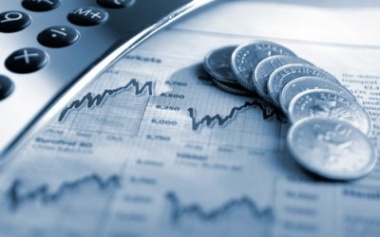 Мета та формування портфеля цінних паперів
Головна мета при формуванні портфеля – досягнення найбільш оптимального поєднання між ризиком і доходом для інвестора. 
Управління портфелем здійснюється постійно, а його сутність полягає в здійсненні операцій з купівлі-продажу фінансових цінностей, тобто в безперервній зміні структури обсягу та якості фінансових інструментів (активів), що входять до портфеля банку. 
За визначенням О.Д. Данілова, ефективність цілеспрямованого формування сукупності об’єктів реального та фінансового інвестування для здійснення інвестиційної діяльності, а отже, і портфеля інвестицій, залежить від обраної стратегії. 
Можна стверджувати, що саме якість виконання операцій з цінними паперами та раціональність використання інвестиційних ресурсів є основними чинниками впливу на кінцеву якість портфеля інвестицій.
       Класичною інтерпретацією розвитку інвестиційної діяльності стало      розмежування та виокремлення п’яти основних етапів управління інвестиціями Ф. Фабоцці, а саме: 
формулювання інвестиційних цілей, 
формування інвестиційної політики, 
вибір портфельної стратегії, 
вибір активів вимірювання 
оцінка ефективності інвестицій.
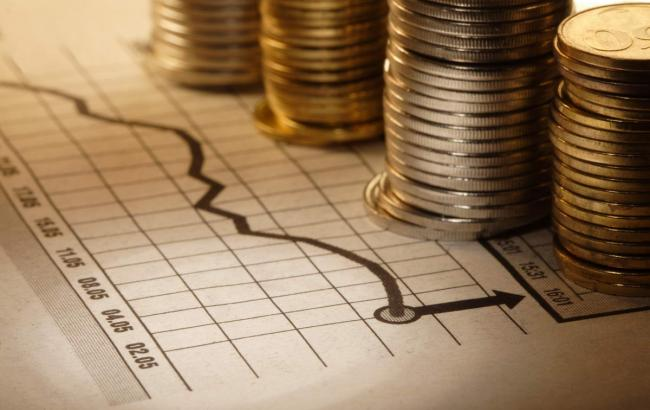 Особливості формування портфеля інвестицій
Як зазначено, п’ять сформульованих етапів утворюють замкнутий, циклічний процес, в якому вимірювання та оцінка ефективності може приводити до коректування цілей, політики, стратегії і структури портфеля. 
Рівно як і формування портфеля при управлінні портфелем інвестицій банку надалі може починатися на будь-якому з перших чотирьох етапів. 
Варто зазначити, що формування портфеля інвестицій здійснюється впродовж перших чотирьох етапів управління, а його формування в частині безпосереднього створення, є вибором активів його складових, тобто четвертий етап процесу управління. 
Таким чином, не можна однозначно стверджувати, що формування портфеля – статика, тоді як управління портфелем – динаміка.
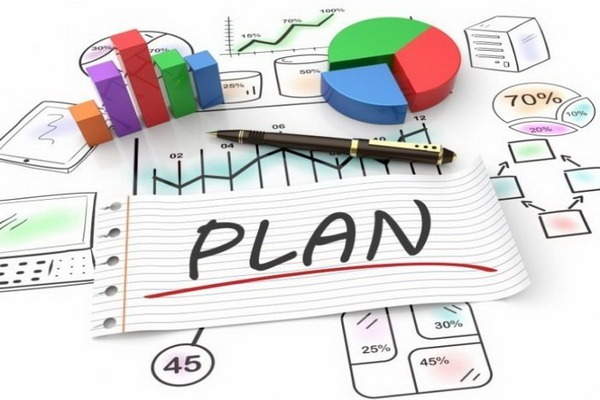 Дослідження стосовно інвестиційної політики банку
Перший етап процесу управління портфелем інвестицій визначено як формулювання інвестиційних цілей та який повністю залежить від пріоритетних завдань банку.
 Головною інвестиційною метою в цьому випадку є умова, що прибутковість інвестицій повинна бути вище за вартість залучення ресурсів. 
З урахуванням поставлених цілей відбувається формування основних напрямів інвестиційної політики, що є наступним етапом управління.
 За визначенням В. В. Бочарова, інвестиційна політика банку – це діяльність банку, що ґрунтується на активних операціях з цінними паперами і спрямована на забезпечення дохідності і ліквідності банківських капіталів з урахуванням фактору ризику . 
Л. Г. Кльоба інвестиційну політику визначає як сукупність заходів організації і управління інвестиційною діяльністю, які спрямовані на забезпечення оптимальних обсягів, структури та прибутковості інвестиційних активів. 
Найбільш узагальнюючим є визначення Б. Л. Луціва, який зазначає, що інвестиційна політика банку за своєю сутнісною характеристикою це сукупність заходів, що спрямовані на розробку і реалізацію стратегії щодо управління портфелем інвестицій, за умови досягнення оптимального поєднання різних видів інвестицій з метою забезпечення ефективної діяльності, збільшення прибутковості операцій, підтримки допустимого рівня їх ризикованості і ліквідності балансу.
 Проте варто конкретизувати, що виходячи з принципових завдань інвестування і взаємозалежності, що склалися на ринку між основними чинниками вкладень коштів у цінні папери: дохідністю, ліквідністю і ризиком, будь-який банк здійснює власну інвестиційну політику, незалежно від того, наскільки він враховує вплив тих чи інших чинників, враховуючи при цьому власне ресурсне забезпечення, що, по суті, не було враховано авторами.
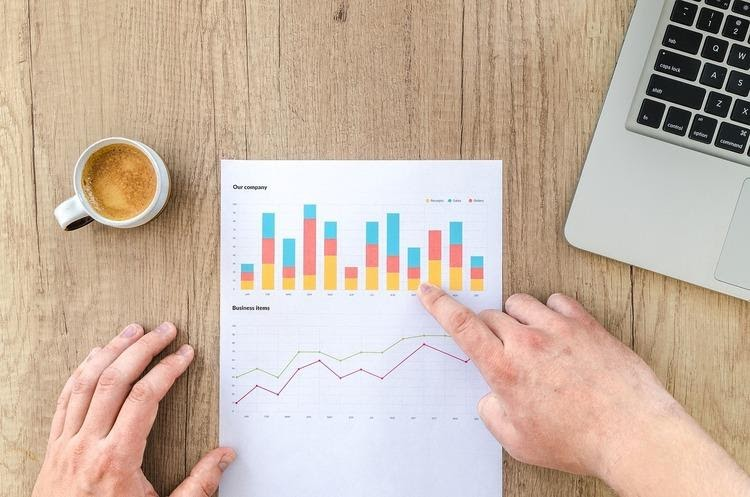 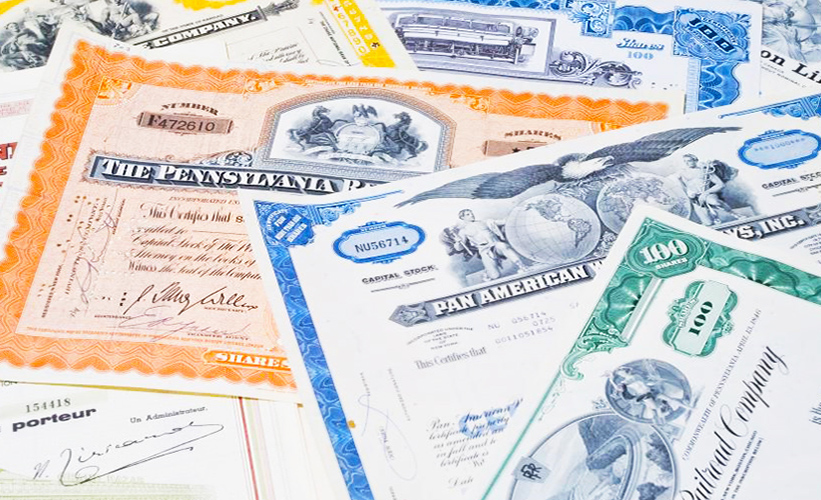 Підходи в управлінні фінансовими інвестиційними портфелями
Вибір портфельної стратегії, відповідної цілям інвестиційної політики, є таким етапом процесу управління інвестиціями. 
Ґрунтуючись на практичних особливостях діяльності банків, серед портфельних стратегій А. А. Пересада, Т. В. Майорова виділяють два основні підходи до управління банківськими портфелями фінансових інвестицій – активні й пасивні інвестиційні стратегії.  
Узагальнюючи такий підхід, можна стверджувати, що активний метод управління портфелем інвестицій має на увазі ретельне відстежування і негайне придбання інструментів, що відповідають інвестиційним цілям портфеля, а також швидку зміну складу інструментів, що входять в портфель, з метою досягнення додаткового прибутку. 
Наступним етапом управління інвестиційним портфелем банку після того, як обрано портфельну стратегію, є безпосереднє формування портфеля інвестицій з вибором активів, які будуть включені в цей портфель, з визначенням їх кількісних характеристик. 
Основне питання при формуванні і подальшому управлінні портфелем є визначення пропорції між фінансовими активами з різними властивостями. 
Залежно від того, які цілі і завдання спочатку стоять при формуванні інвестиційного портфеля банку, й обирається певне процентне співвідношення між різними активами, які складуть портфель інвестора та, своєю чергою, мінімізують фінансові ризики у банківській діяльності на ринку цінних паперів.
Інвестор, формуючи портфель, прагне максимізувати очікувану прибутковість своїх інвестицій при визначеному, прийнятному для нього рівні ризику. І навпаки, – прагне мінімізувати ризик при очікуваному рівні прибутковості. Портфель, що задовольняє цим вимогам, називається ефективним портфелем. 
Тезу доводять дослідження О. Д. Вовчак, П. М. Рушишко, Т. Я. Андрейків, які у своїй роботі визначають, що управління портфелем полягає у підтримці рівноваги між ліквідністю і прибутковістю, але потрібна зазначити, що допустимим портфелем є будь-який портфель, який може побудувати інвестор з наявних активів. 
Оцінка ефективності інвестицій є останнім етапом процесу управління інвестиціями, насправді це не зовсім так, оскільки процес управління, як ми вже зазначали раніше, є безперервним процесом, що постійно поновлюється. 
У зв’язку з чим після закінчення цього етапу можливе повернення на будь-якій з передуючих залежно від отриманих результатів, зміни зовнішніх і внутрішніх умов і ін., потрібно зазначити, що на цьому етапі проводиться обчислення отриманого результату з вибраним базисним показником, базисним показником в даному випадку служить деяка кількісна характеристика поведінки наперед вибраного набору цінних паперів.
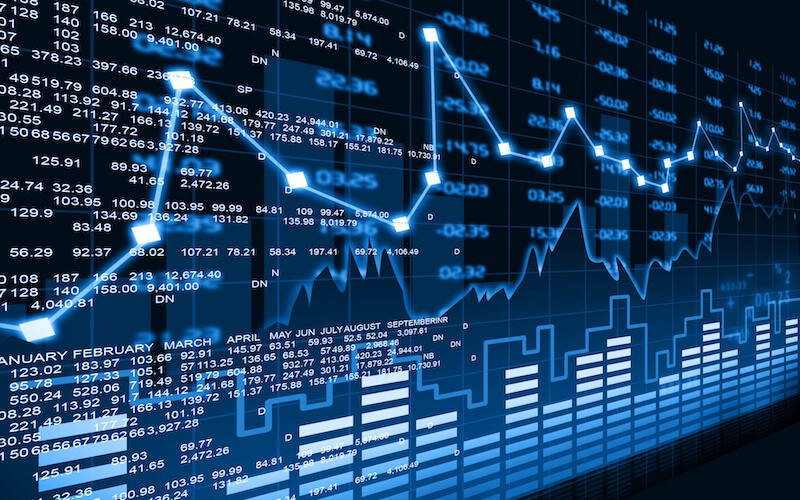 Оцінка ефективності інвестиційного портфелю
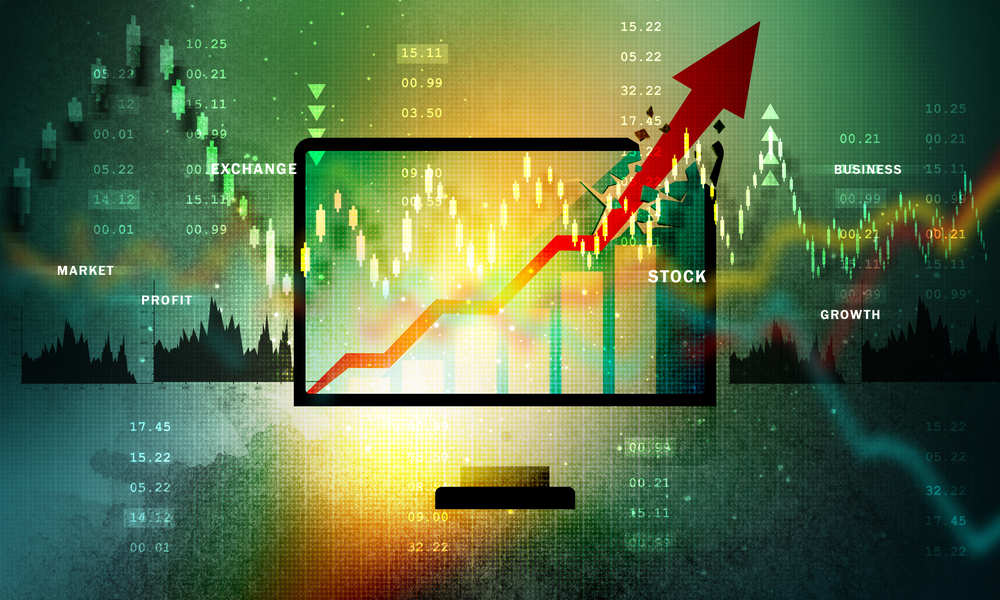 Недоліки в управління фінансовими портфелями
Проаналізувавши основні етапи управління інвестиціями, потрібно зазначити, що першим істотним недоліком структурних складових є відсутність ув’язки потенційних вкладень інвестора з ресурсною базою, що є дуже важливим для банків у контексті специфіки їх діяльності. 
Передусім зумовлено концентрацією портфельної теорії на дилемі «ризик прибутковість», що є недостатнім для банків. 
Тому необхідно знайти компроміс та між першим і другим етапом управління інвестиційним портфелем ввести додатковий етап – «узгодження інвестиційних цілей з характером ресурсної бази інвестора», що за своєю сутнісною характеристикою є комбінацією інвестиційних ресурсів банку, які розміщуються в активні операції так, щоб досягти поставлених цілей при оптимальних рівнях прибутковості, ризику і витрат при реалізації інвестиційної діяльності банку на ринку цінних паперів.
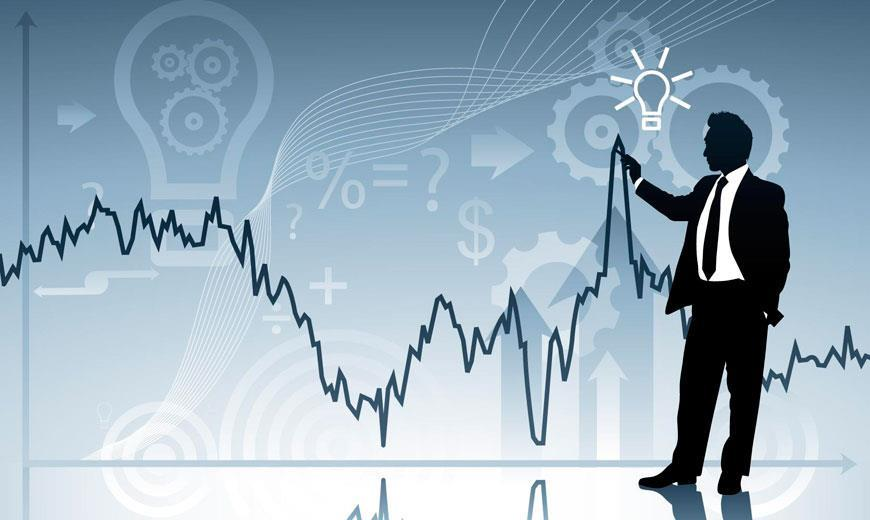 Недоліки в управління фінансовими портфелями
Аналіз основних етапів управління портфелем інвестицій визначив другий істотний недолік процесу – відсутність врахування факторного впливу як чинників зовнішнього, так і внутрішнього середовища, що є дуже логічним зауваженням у контексті діяльності банків як на ринку цінних паперів, так і в межах їх функціонування як основних учасників фінансового ринку, результатом чого є мобілізація та перерозподіл значної частини ресурсних потоків країни. 
Результати дослідження доводять особливість регулювання діяльності банків на ринку цінних паперів як з боку Національного банку України, так і з боку Національної комісії з цінних паперів та фондового ринку, що визначає як характер здійснюваних операцій, так і відповідні чинники впливу.
ЕТАПИ УПРАВЛІННЯ ПОРТФЕЛЕМ ЦІННИХ ПАПЕРІВ БАНКУ
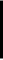 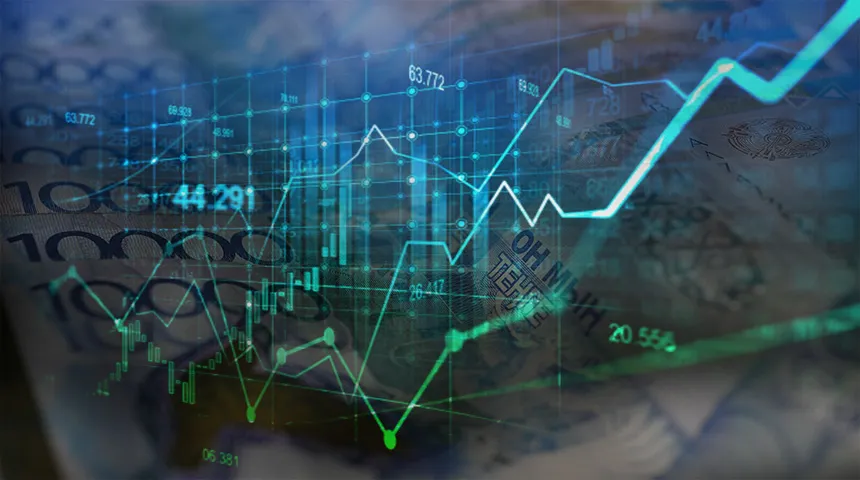 Підходи до інвестиційної діяльності банків
З поглядів М. Матовнікова, який визначає, що двоїстий характер діяльності банків як мікроекономічних агентів і зумовлює розгляд їх діяльності одночасно з позиції вивчення операцій та стану самих банків та з погляду макроекономічного аналізу. 
У зв’язку з цим, незважаючи на яскраво виражену специфічність умов інвестиційної діяльності банків, у цілому інвестиційний процес у рамках окремого банку може бути поданий як функціональний блок, у межах якого як показники впливу на інвестиційний менеджмент банку виступають чинники зовнішнього середовища, що визначають стан ринку цінних паперів та рівень ліквідності зазначених вкладень, а саме: 
офіційний курс гривні, ВВП, індекс промислової продукції, доходи населення, індекс споживчих цін (інфляція), інвестиції в основний капітал), прямі іноземні інвестиції, прямі інвестиції в економіку країн світу, кількість угод з цінними паперами на біржах. 
Що стосується чинників внутрішньої діяльності банків, то привілейовані позиції займають такі показники як балансовий капітал, кошти юридичних осіб, кошти фізичних осіб, кошти банків, цінні папери власного боргу, активи, кредитний портфель, статутний капітал та резерви під операції з цінними паперами.
Висновок
Таким чином, до процесу управління інвестиційним портфелем банку необхідним є врахування факторних навантажень, а також нормативних обмежень щодо умов ведення банківської діяльності на ринку цінних паперів, а саме нормативів регулятивного капіталу банків, який визначає ступінь фінансової стійкості та рівень захищеності інтересів вкладників, а також нормативи інвестування, що також сприяють мінімізації інвестиційних ризиків при реалізації саме інвестиційних операцій з цінними паперами.
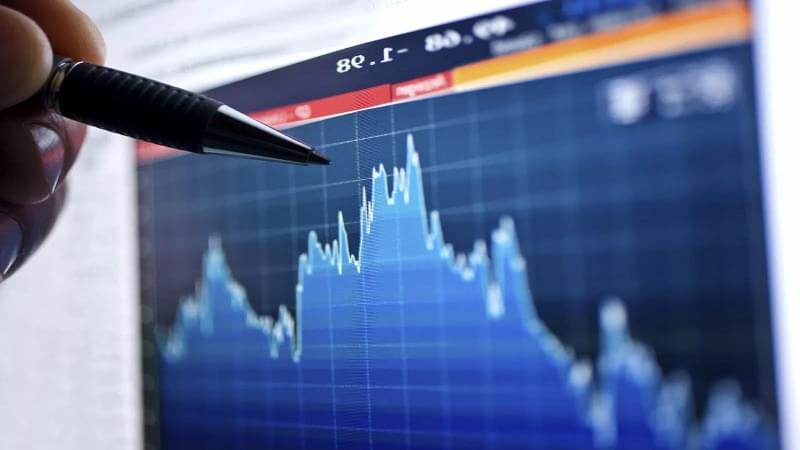 Дякую за увагу